URSI Polska, Komisja A Metrologii Elektromagnetycznej
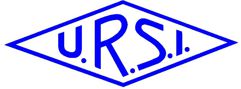 Wiceprzewodniczący: 	
Dr hab. inż. Arkadiusz LEWANDOWSKI, Politechnika Warszawska
Przewodniczący: 
Prof. dr hab. Wojciech SKIERUCHA, Instytut Agrofizyki PAN
w Lublinie
Wiceprzewodniczący junior: 	
Dr hab. inż. Kamil STASZEK, Akademia Górniczo Hutnicza w Krakowie
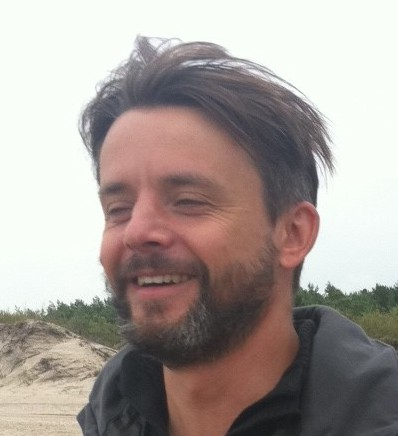 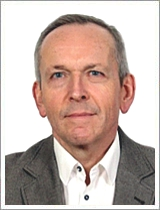 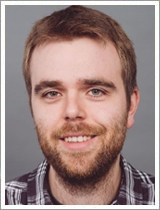 Aktywność w kadencji 2019 - 2022
[Speaker Notes: Decyzja prof. dr hab. inż. czł. rzecz. PAN Antoniego Rogalskiego, Dziekana Wydziału IV Nauk Technicznych z dn. 28.03.2019 r. - powołanie w skład Komitetu Narodowego do spraw współpracy z Międzynarodową Unią Nauk Radiowych (URSI)
 przy Wydziale IV Nauk Technicznych Polskiej Akademii Nauk na kadencję 2019-2022.]
2-nd Baltic URSI Symposium, Warsaw, 05-07.10.2020
Session U09 Soil Measurements, W. Skierucha - Chair, October 7, 2020 13:50 until 15:30
Time Domain Transmission Sensor for Soil Moisture Profile Probe Selected Technical Aspects; A. Wilczek, M. Kafarski, J. Majcher, A. Szypłowska, A. Lewandowski, W. Skierucha – referat.
Evaluation of a Multi-Rod Probe Performance for Accurate Measurements of Soil Water Content; J. Szerement, A. Woszczyk, A. Szypłowska, M. Kafarski, A. Lewandowski, A. Wilczek, W. Skierucha– referat.
A Modified Open-Ended Probe as a Reliable Tool for Measurements of Soil Water Content; A. Woszczyk, J. Szerement, A. Lewandowski, M. Kafarski, A. Szypłowska, A. Wilczek, W. Skierucha – referat.
Wideband Characterization of Soil Complex Dielectric Permittivity Spectrum; A. Szypłowska, H. Saito, S. Yagihara, M. Fukuzaki, K. Furuhata, J. Szerement, M. Kafarski, A. Lewandowski, A. Wilczek, W. Skierucha– referat.
Soil Aquametry and Electromagnetic Metrology; W. Skierucha, M. Kafarski, A. Wilczek, A. Szypłowska, A. Lewandowski, J. Szerement, A. Woszczyk, J. Majcher – referat.
Session U06 Electromagnetic Metrology; A. Lewandowski – Chair, October 7, 2020 10:35 until 12:15
Dependence of Profile Probe Sensitivity Zone on Probe Diameters; M. Kafarski, J. Majcher, A. Wilczek, A. Szypłowska,  A. Lewandowski, W. Skierucha – referat.
Error Correction in Variable-Temperature Characterization of Material Complex Dielectric Spectrum; A. Lewandowski, A. Szypłowska, M. Kafarski, A. Wilczek, Justyna Szerement and W. Skierucha – referat
Session M08: Components; K. Staszek – Chair, October 6, 2020 8:30 until 10:10
P-02: Posters 2, October 6, 2020 12:15 until 13:50
Determining a Matched Load Response of Six-Port Reflectometer Using Partially Known Calibration Loads; K. Staszek
Wireless IoT Communication Module with Low Power Consumption for a Soil Moisture and Salinity Sensor; A. Łostowski, A. Lewandowski, M. Abramowicz, A. Wilczek, A. Szypłowska, M. Kafarski, W. Skierucha
[Speaker Notes: 2020-2021 restrykcje Covidowe – okres mniejszej aktywności.
2-nd Baltic URSI Symposium, Warsaw, 05-07.10.2020, W. Skierucha – członek Technical Program Committee. 7 prezentacji ustnych, dwa postery, Przewodniczenie w trzech sesjach naukowych.
Otrzymałem pisemne podziękowanie od prof. Józefa Modelskiego - Przewodniczących Konferencji 2020 Microwave and Radar Week, Prof. Włodzimierza Zieniutycza - Przewodniczącego Konferencji 2nd Baltic URSI oraz Profe. Sławomira Ambroziaka - Przewodniczącego Komitetu Naukowego Konferencji 2nd Baltic UR za osobisty wkład w sukces Konferencji.
Członek mojego Zespołu z IA PAN Pani Dr. Aleksandra Woszczyk otrzymała nagrodę w Young Scientist Contest za pracę i prezentację pt. „A Modified Open-Ended Probe as a Reliable Tool for Measurements of
Soil Water Content”.]
13th International Conference on Agrophysics: Agriculture in Changing Climate (ICA2020), Lublin, 14-16.09.2020 r. - patronat honorowy Komitetu Narodowego URSI Polska(150 uczestników, 70 gości zagranicznych z 30 krajów) 
Warsztaty Naukowe Szerokopasmowa spektroskopia dielektryczna w zastosowaniach rolniczych, IA PAN Lublin, 09-11.06.2021 r. – patronat organizacyjny Przewodniczącego Komisji A - URSI Polska
7 prezentacji ustnych, prezentacje aparaturowe, publiczna dyskusja
URSI GASS 2021, Rome, Italy, 28.08 – 04.09.2021 r.
Broadband measurement of soil dielectric permittivity; A. Lewandowski, W. Skierucha, A. Szypłowska, oral, Sesja A8: Metrological Analysis of Material Properties 
Udział w spotkaniach organizacyjnych Komisji A z nowym przewodniczącym Prof. Nuno Borges Carvalho (Portugal).
Udział w wyborze Vice-Chair – Dr. Amitava Sen Gupta (India) oraz ECR (Early Career Representative) - Dr. Nosherwan Shoaib (Pakistan) i Dr. Giovanna Signorile (Italy)
Międzynarodowe Warsztaty Naukowe International Workshop on Dielectric Measurements and Moisture Sensing, IA PAN Lublin, 30.09.2021 r. - patronat organizacyjny Przewodniczącego Komisji A - URSI Polska
Uczestnicy: Multiwave Technologies, Marsylia, Francja; Institute Fresnel, Marsylia, Francja; Akademia Górniczo-Hutnicza; Politechnika Warszawska, Tespol Engineering; Politechnika Bydgoska; Politechnika Lubelska; Uniwersytet Przyrodniczy we Wrocławiu; IA PAN Lublin
9 prezentacji ustnych, prezentacje aparaturowe, publiczna dyskusja
Spotkanie on-line Komisji A w dn. 14.04.2022prowadził przewodniczący Prof. Nuno Borges Carvalho (Portugal)
3rd URSI Atlantic / Asia-Pacific Radio Science Meeting – 2022, 29 May - 3 June 2022, Gran Canaria, Spain
Udostępnienie Tutorials nt. szerokopasmowych pomiarów elektromagnetycznych m. in. z wykorzystaniem VNA (Dr. Amitava Sen-Gupta; apel do uczestników o udostępnienie linków do bezpłatnych materiałów)
Apel o publikacje w Radio Science (URSI sponsored Journal)
Apel o tworzenie grup roboczych (Working Groups) w ramach Komisji A. A1 - Education and Training for Electromagnetic Metrology
Posiedzenie online PKN URSI, 25.04.2022
Skierucha W., Metrologia elektromagnetyczna w rolnictwie, prezentacja
Badania szerokopasmowe (10 kHz – 20 GHz) właściwości elektrycznych materiałów wielofazowych: gleby, materiałów rolniczych do dalszego przetwarzania i przechowywania, wpływu pola elektromagnetycznego na kiełkowanie i rozwój roślin.
Opracowanie metodyki szerokopasmowego pomiaru, sensorów i mierników (technika TDR i FDR).
Badania/monitoring zawartości wody w glebie i materiałach rolniczych.
MIKON2022, Gdańsk 12-14.09.2022
Referat plenarny, 14.09.2022
Arkadiusz Lewandowski (Wiceprzewodniczący Komisji A – Metrologii Elektromagnetycznej, URSI Polska)
Title: Advances in soil moisture measurements with the use of microwave techniques
Abstract: In this talk we present results of a long-term collaboration between the Warsaw University of Technology and the Institute of Agrophysics, Polish Academy of Sciences in the area of soil moisture measurements. This collaboration resulted in a high-speed measurement system for laboratory reference measurements of 0.05-3 GHz soil dielectric spectrum in 0-40 deg. C. temperature range, and in an innovative IoT soil-moisture sensor for field applications based on 0.05-2 GHz micro VNA. Details of these solutions will be presented and prospects for further development will be discussed.
Plakat, 12.09.2022
Kamil Staszek (Wiceprzewodniczący-junior Komisji A – Metrologii Elektromagnetycznej, URSI Polska)
Title: Calibration of a Six-Port-Based CW Radar Using Unknown Positions of a Target
Abstract: In this paper a new approach to calibrate continuous-wave radars that utilize a six-port interferometer, is proposed. The presented procedure makes use of an arbitrary number of unknown target's positions and is suitable for nearfield application. With this calibration method also a target that changes its radar cross-section along the measured distance can be used. The procedure was tested utilizing a six-port-based continuous-wave radar operating at 2.35 GHz for various number of target's positions and their spread, showing the obtainable distance measurement error not exceeding 0.012 of the wavelength. Furthermore, the obtained measurement error distribution allows for defining simple and practical guidelines for calibrating radars with the use of the proposed method.
Plakat, 13.09.2022
Agnieszka Szypłowska; Arkadiusz Lewandowski; Marcin Kafarski; Andrzej Wilczek; Jacek Majcher; Wojciech Skierucha
Title: Measurement of Soil Dielectric Permittivity Spectra at Various Temperatures
Abstract: Dielectric sensors are a popular choice for soil moisture measurement. However, soil dielectric permittivity depends not only on moisture content but also on several other properties, including temperature. The aim of this research is to examine the impact of temperature on soil complex dielectric permittivity spectra in the 0.02-3 GHz frequency range. Soil samples were measured in coaxial cells connected to a vector-network-analyzer. The results indicated that the influence of temperature on dielectric permittivity depended on frequency and moisture content.
Strona internetowa METROLOGIA EM (w budowie)Adres: https://www.ipan.lublin.pl/metrologia-elektromagnetyczna/
Metrologia Elektromagnetyczna w rolnictwie
Badania właściwości elektrycznych materiałów wielofazowych:
gleba, 
materiały rolnicze do dalszego przetwarzania i przechowywania, 
wpływ na kiełkowanie i rozwój roślin,
opracowanie metodyki pomiaru, sensorów i mierników
badania/monitoring zawartości wody w glebie i materiałach rolniczych
[Speaker Notes: Pomiar elektryczny jest stosunkowo szybki, łatwy do zautomatyzowania i w konsekwencji możliwy do zastosowania w monitoringu.
Celem badań jest opracowanie łatwo mierzalnych, opartych na pomiarze właściwości elektrycznych, wskaźników jakości tych materiałów. Badania pośrednie w odróżnieniu od laboratoryjnych badań bezpośrednich.
Wszystkie narzędzia metrologiczne są tu wykorzystane: dokładność, precyzja, zapewnienie identyfikowalności metrologicznej (traceability), opracowanie standardów pomiarowych, ..
Zawartość wody
Zasolenie
Zawartość substancji organicznej
Gęstość
Zwięzłość
Skład mechaniczny]
Photosynhesis
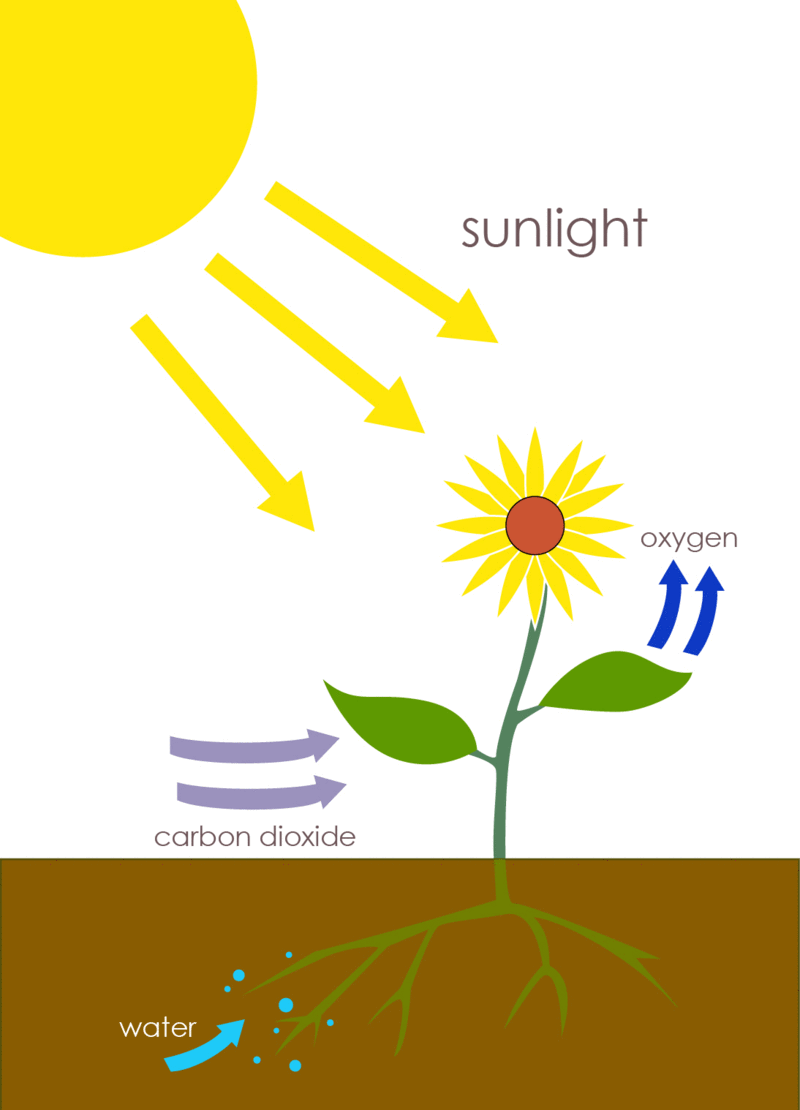 Woda w glebie – 0.001-0.05% całkowitej ilości wody na Ziemi
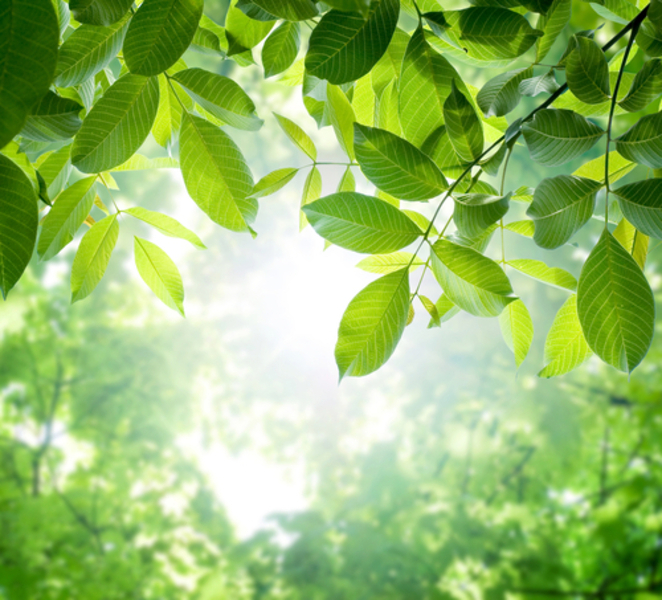 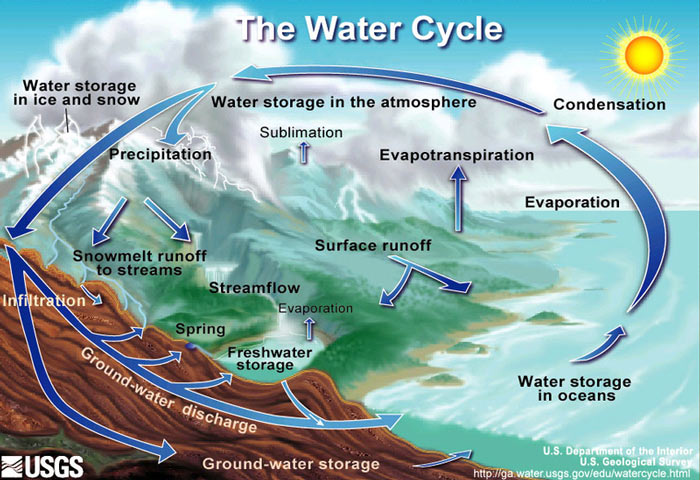 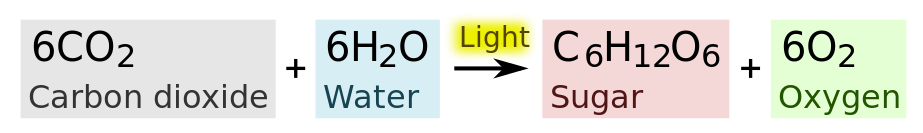 Rolnictwo
Klimat
[Speaker Notes: Przykłady szkodliwego działania człowieka:
Jezioro Aralskie – nawodnienia pól do uprawy bawełny
Spływ powierzchniowy nawozów sztucznych]
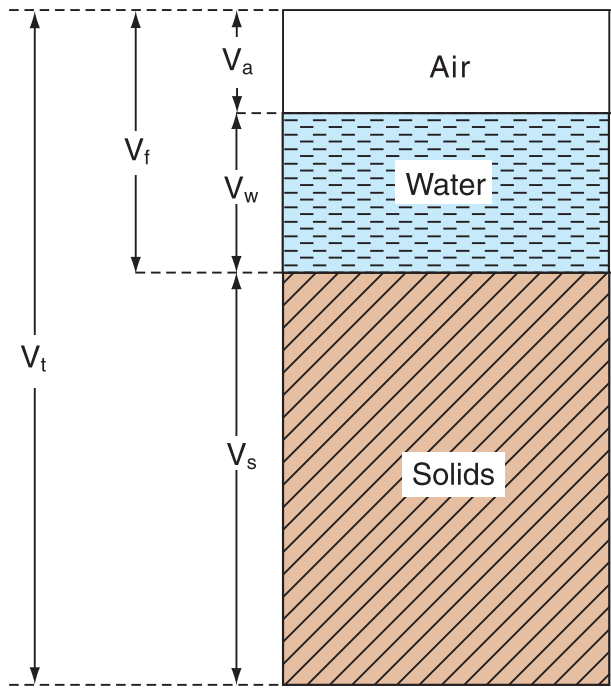 Podstawowa i referencyjna metoda pomiaru wilgotności gleby – metoda suszarkowa – ISO 11465 (1993)
Systemy monitoringu wilgotności gleby
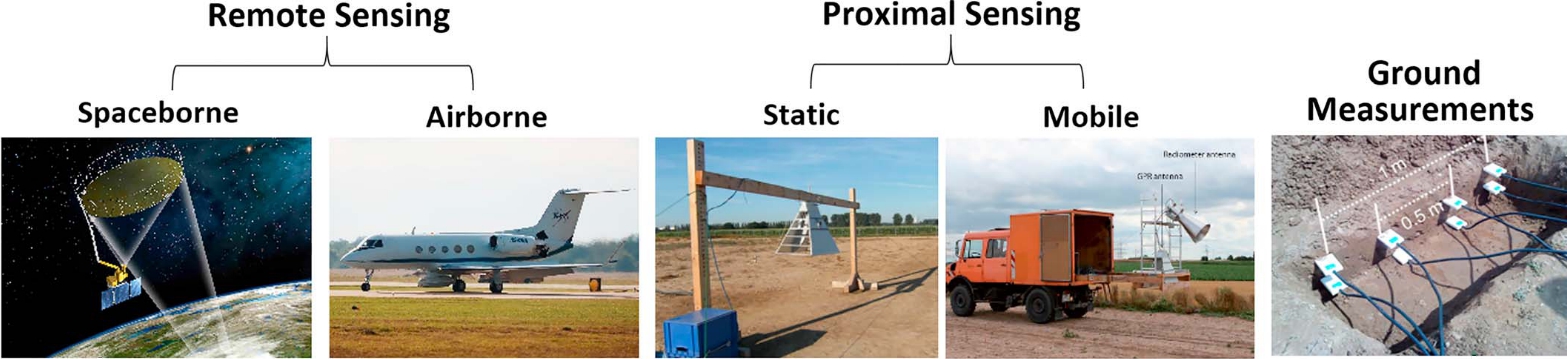 Idealny system monitoringu wilgotności gleby:
Nieinwazyjny
Globalny i skalowalny
Selektywny tylko na wilgotność gleby
Praca w czasie rzeczywistym
Analiza właściwości dielektrycznych gleby
Source: Babaeian, E., Sadeghi, M., Jones, S. B., Montzka, C., Vereecken, H., & Tuller, M. (2019). Ground, Proximal, and Satellite Remote Sensing of Soil Moisture. Reviews of Geophysics, 57(2), 530–616.
Efekty dyspersji dielektrycznej w glebie
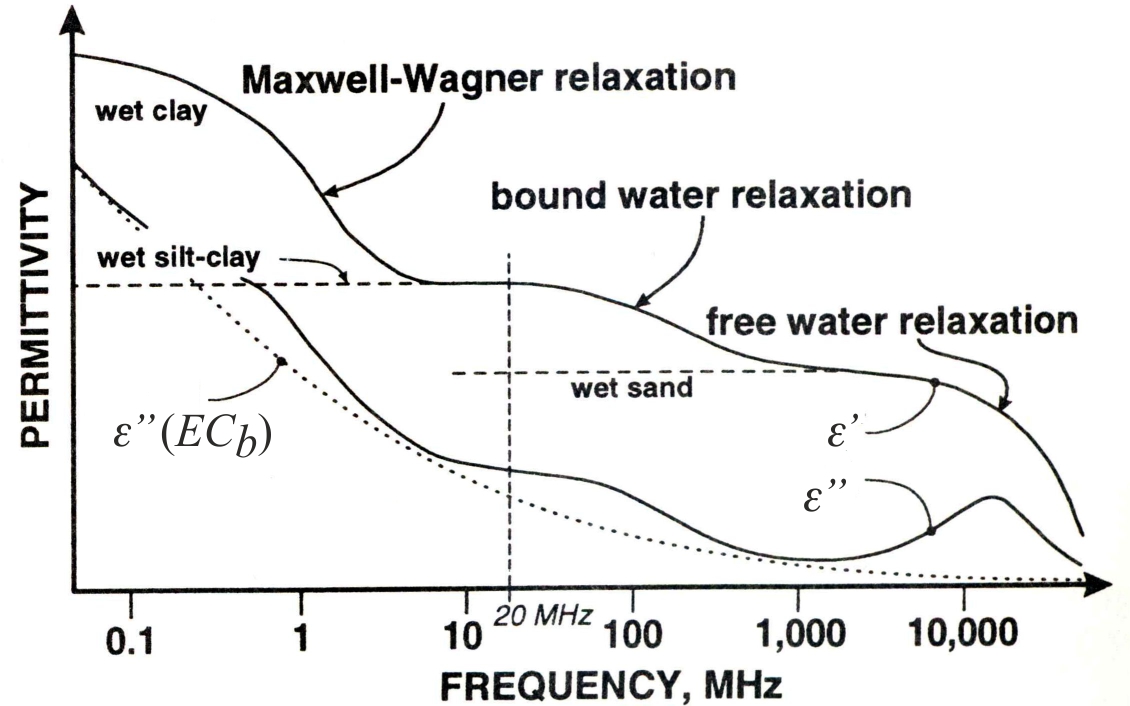 polaryzacja dipolowa
przewodnictwo jonowe
Idealized spectrum of soil dielectric permittivity
Pomiary q w dziedzinie czasu TDR (Time Domain Reflectometry)
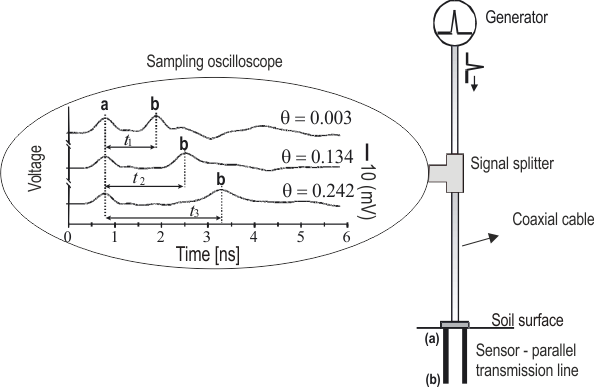 Pozorna przenikalność elektryczna gleby
loss tangent
Częstotliwość pomiarowa DC - 3 GHz 
Dokładność pomiaru czasu 20-50 ps
Pomiar w wielu warstwach gleby
Złożone i kosztowne urządzenia (1k – 3k USD)
Zastosowanie w automatycznych urządzeniach irygacyjnych
Dla większości gleb mineralnych jednolita kalibracja
Zasolenie gleby nie wpływa na na odczyt q
Kalibracja empiryczna, np. równanie Toppa lub Malickiego
Pomiary q w dziedzinie częstotliwości FDR i FDT (Frequency Domain Reflectometry i Frequency Domain Transmissionmetry)
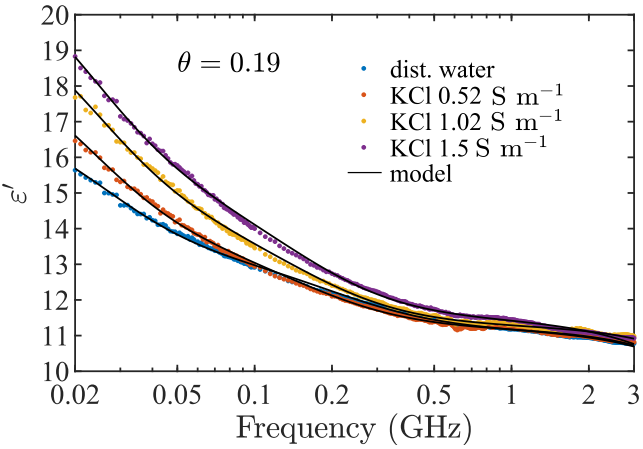 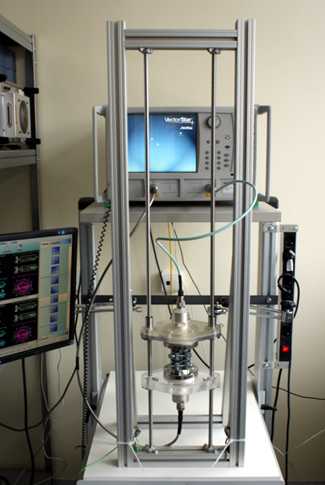 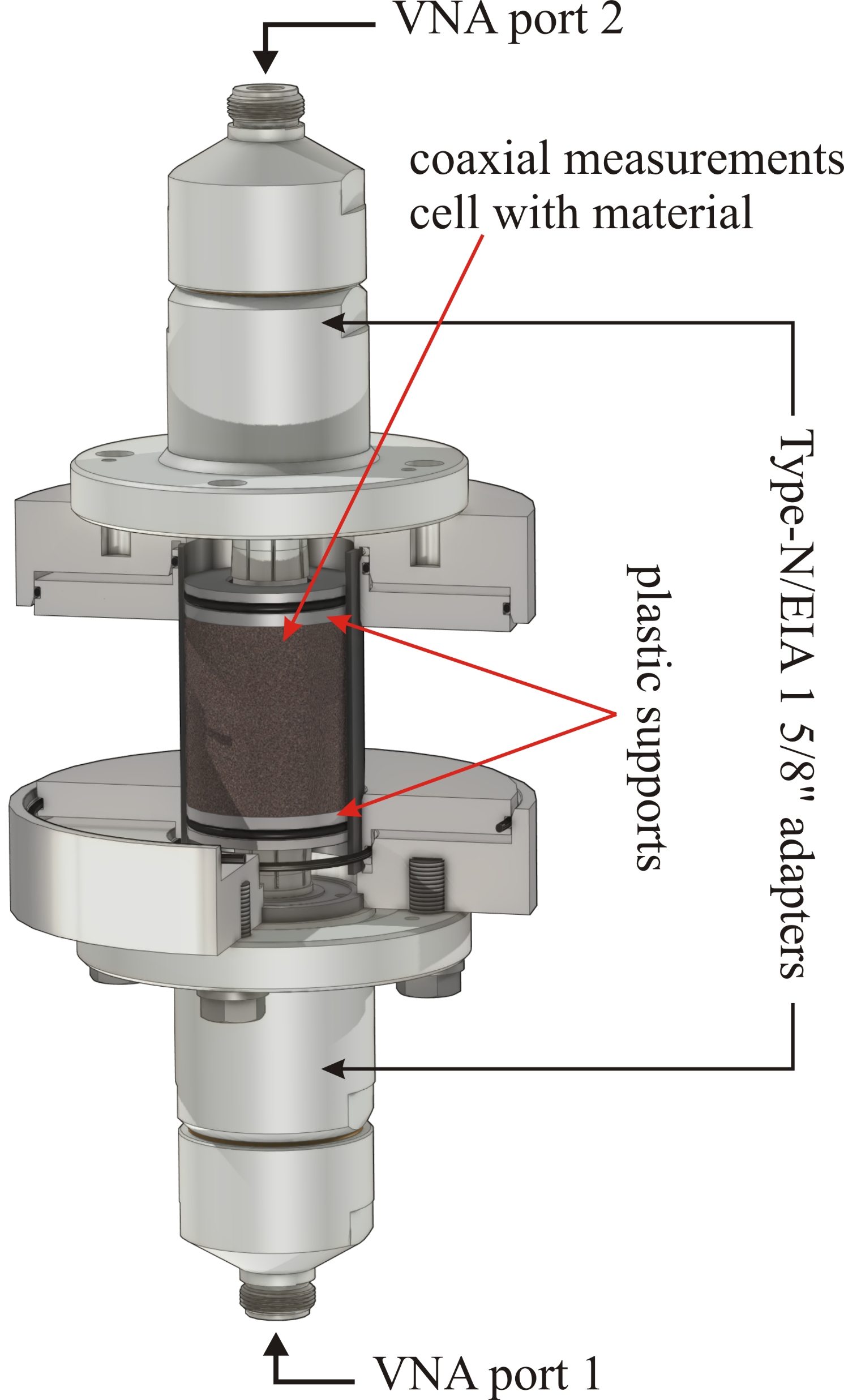 Zastosowanie narzędzi spektroskopii dielektrycznej w dziedzinie częstotliwości w celu analizowania efektów dyspersji dielektrycznej (VNA oraz symulacje cyfrowe FEM I FDTD)
Zestaw pomiarowy z VNA i celką dielektryczną do pomiarów próbek glebowych
A. Szypłowska et al., “Verification of soil salinity index model based on 0.02–3 GHz complex dielectric permittivity spectrum measurements,” J. Hydrol., vol. 574, pp. 517–528, Jul. 2019.
Światowy rynek sensorów elektromagnetycznych do wyznaczania wilgotności gleby
ok. 300 mln USD
dynamika wzrostu ok. 12%/rok.
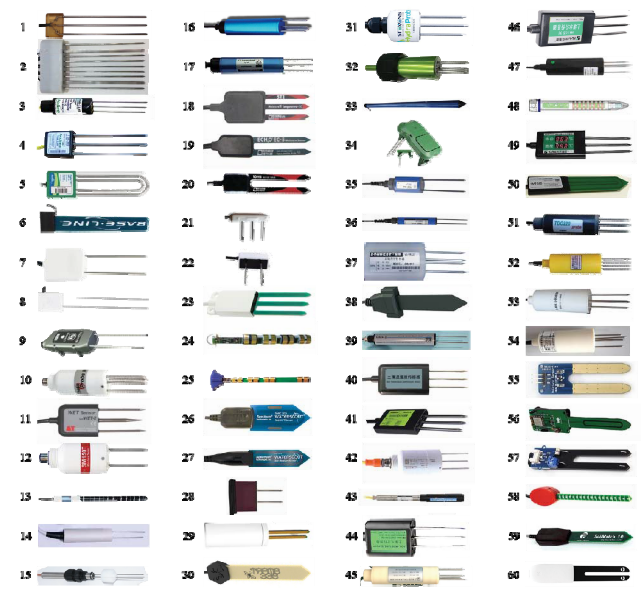 Różna jakość, warunki pracy, trwałość w warunkach polowych oraz koszt
Często nie jest podana metoda pomiaru
Rzadko określone cechy metrologiczne
Precyzja i dokładność
Identyfikowalność metrologiczna (traceability)
Brak analizy niepewności pomiarowej
Nie udokumentowana procedura kalibracji q = f(e’)
Brak standardowych materiałów referencyjnych
CHAOS W ASPEKCIE JAKOŚCI I WIARYGODNOŚCI DZIAŁANIA ELEKTROMAGNETYCZNYCH SENSORÓW WILGOTNOŚCI GLEBY
S. B. Jones, W. Sheng, J. Xu and D. A. Robinson, "Electromagnetic Sensors for Water Content: The Need for International Testing Standards," 2018 12th International Conference on Electromagnetic Wave Interaction with Water and Moist Substances (ISEMA), Lublin, 2018, pp. 1-9.
Dziękuję za uwagę